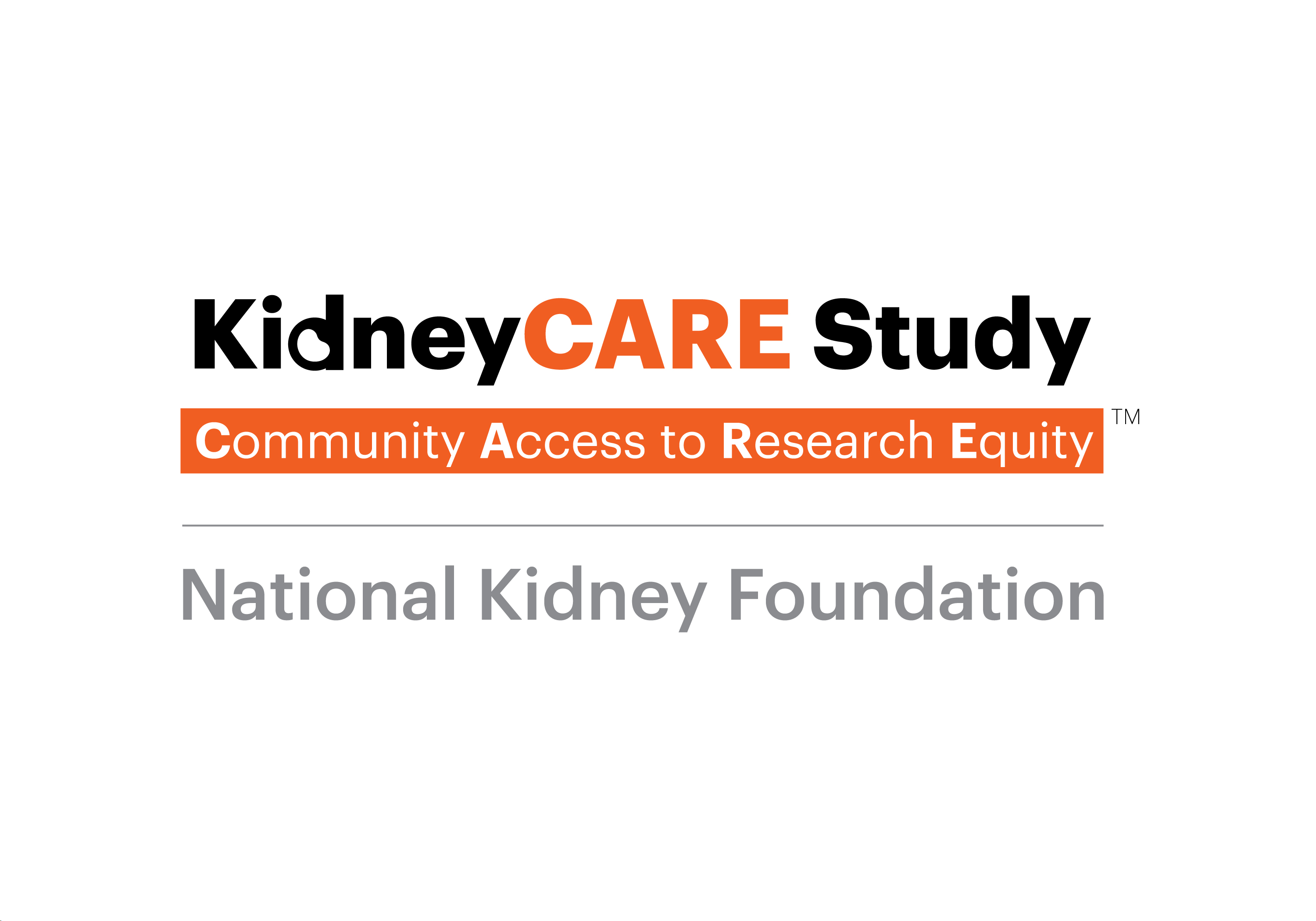 Join the KidneyCARE Study – a Nationwide Registry for Kidney Disease

Open to adults with all types and stages of chronic kidney disease (CKD)
Participants share their health journey to help advance kidney research
Easy online enrollment and participation
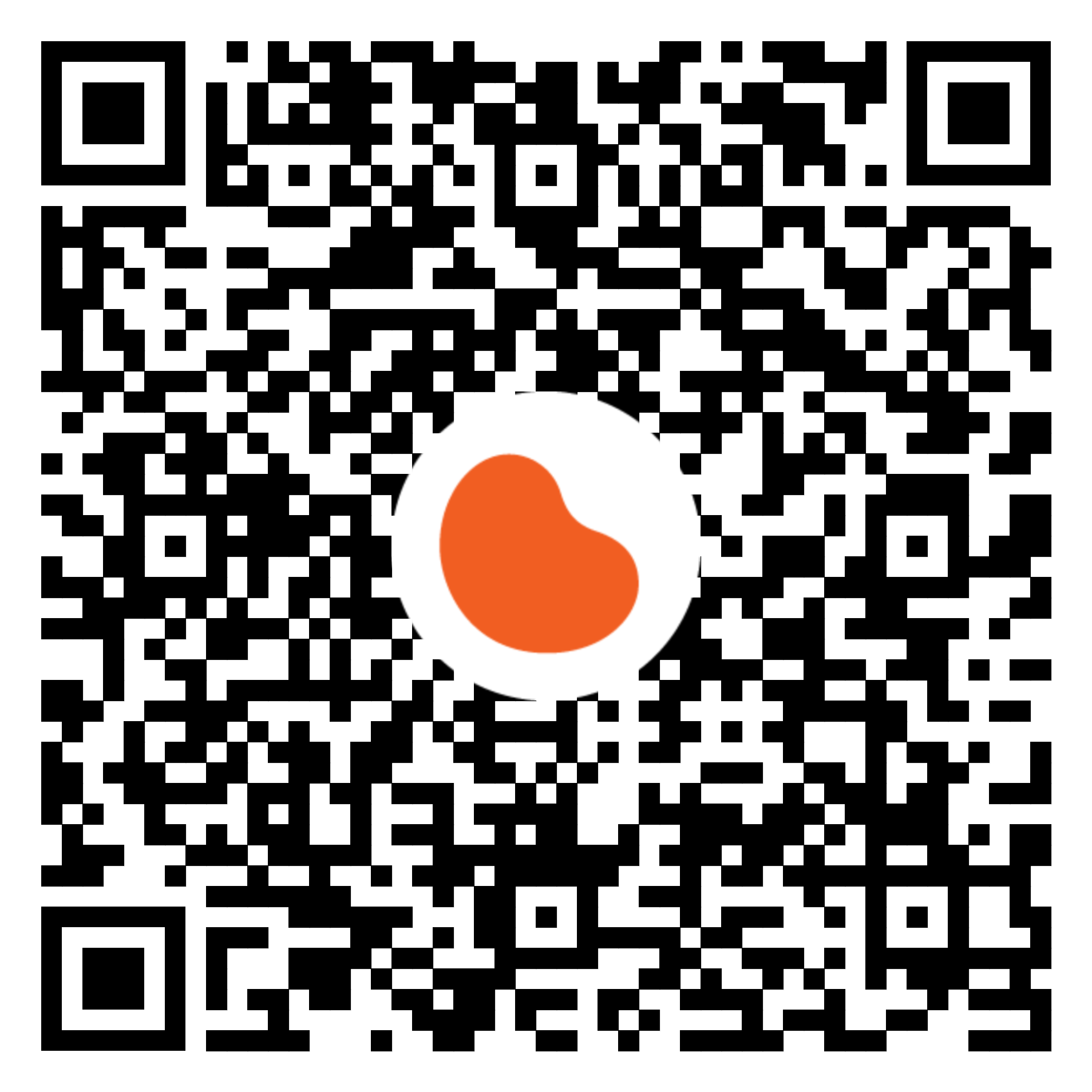 Learn more at KidneyCareStudy.org
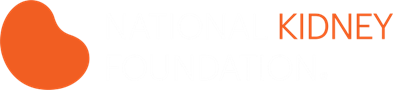